Simulations
Learning objectives
Explain what a simulation is
Explain the underlaying mathematical principles of 5 model simulations: 
Predator-Prey Model
Pandemic Model
Global carbon cycle model 
Daisy World: a planetary model for homeostasis
MONIAC: a macroeconomic model 
Explore these models in Python
What is a simulation?
A simulation is the automation (coded up as a computer program) of an abstract mathematical model that is itself a representation of nature.
The code allows us to conduct all manner of experiments by modifying variables and changing components that help us get a better understanding of the system that we are studying.
Simulations often have a spatial and dynamic time component to demonstrate how a process evolves
We can test the accuracy of the model by comparing its output with observations
All models are an idealised representation and assume that reality that contain assumptions to make them simpler. 
No model is perfect, but the closer the model output is to observations the better it is (assuming the observations themselves are reliable and only have small error)
Predator Prey model
Predator Prey Model
The predator prey model demonstrates how the relationship in numbers between two species changes over time
In the predator-prey model the following assumptions are made:
Predators and prey cannot succumb to disease (or even old age for that matter)
The prey has unlimited food supply
Predator-Prey Model - Scenarios
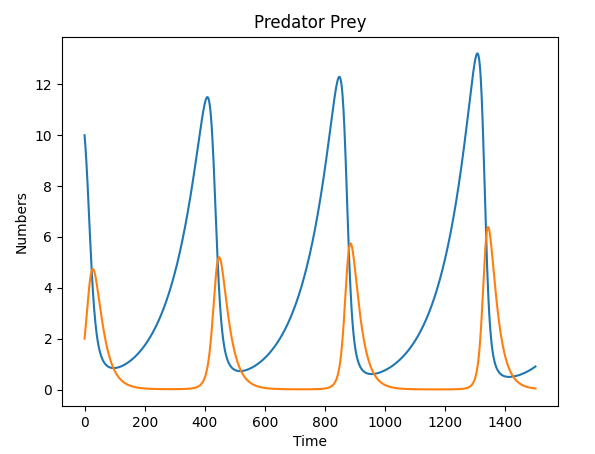 When there is a high number of predators, the number of prey will decrease
When the number of prey is low, the number of predators will decrease
When the number of predators is low, the number of prey will increase
When the number of prey is high, the numbers of predators will increase
Lotka-Volterra Equations
dxdt = alpha * x - beta * x * y
dydt = delta * x * y - gamma * y
Time stepping – Euler Equations
y[t] = dydt * dt + y[t-1]

x[t] = dxdt * dt + x[t-1]
Explore the model
Download the code from: pedator_prey_model/predatorPrey.py
Run and Investigate the code
Make changes to the parameters 
alpha
beta
gamma
delta
x0
y0
T
dt
Plot and analyse the outputs
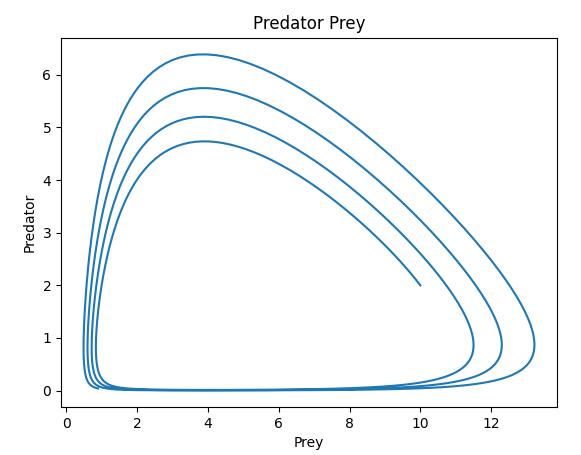 Global Carbon Cycle
Global carbon cycle and climate change
The impact of atmospheric carbon on the Earth’s natural greenhouse and its consequent impact on temperatures is a very prescient issue.
We can use a carbon cycle model to help us understand what is going on with the Earth’s climate system
We are using a 4 box model that contains reservoirs for the atmosphere, land, surface ocean and deep ocean with fluxes between each of these. We are particularly interested in the atmospheric store of CO2.
Carbon Cycle Model
Atmosphere (600 GT)
Respiration and
Anthropogenic emissions
Photosynthesis
Ocean Uptake Flux
Ocean degassing
Biosphere: Land and plants (3000 GT)
Surface Ocean (1000 GT)
Upwelling and Biopump
Downwelling
Deep Ocean (35000 GT)
Rodhe and Bjorkstrom 1979 Tellus, 31, 265-279
Atmosphere as a bath tub analogy
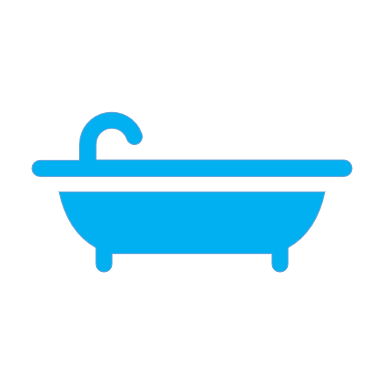 In: Respiration, 
Ocean degassing
Anthropogenic emissions
If flow of water (carbon) in from tap is greater than flow out through plug then water (carbon) in bath will rise
Homeostasis: If flow of water (carbon) in from tap is the same as the flow out through plug then water (carbon) in bath will stay same
Out: Photosynthesis and ocean uptake
Mathematical principles
Initial Values of stores
from math import *
# Step Time (dt)          
dt = 1.0
years = 100

# Carbon store in PPM. 380 is approx. current level 
initialAtmosCarbon = 380

# Initial values (Gt) of Carbon reservoir stores
atmosCarbonStore = initialAtmosCarbon * PPM2GT   
surfaceOceanCarbonStore = 1000.0 	
terrestrialBiosphereCarbonStore = 3000.0   
deepOceanCarbonStore = 35000.0
Initial Values of fluxes (Gt/yr)
# Flux coefficients
atmosCarbonCoeff=0.15
oceanDegassingCoeff = 1e-25
oceanDegassingCoeffPow= 9.0    
photosynthesisCoeff = 16.4 
oceabDegassingCoeffPow =0.2   
respirationCoeff = 0.019                  
upwellingAndBiopumpCoeff = 0.00129               
downwellingCoeff = 0.0450

# Initial values of fluxes (Gt/yr)
oceanCarbonUptakeFlux = atmosCarbonStore *atmosCarbonCoeff                 
oceanDegassingFlux = oceanDegassingCoeff * pow(surfaceOceanCarbonStore, oceanDegassingCoeffPow)    
photosynthesisFlux = photosynthesisCoeff  * pow(atmosCarbonStore,oceabDegassingCoeffPow)    
respirationFlux = respirationCoeff * terrestrialBiosphereCarbonStore                   
upwellingAndBiopumpFlux = upwellingAndBiopumpCoeff * deepOceanCarbonStore               
downwellingFlux = downwellingCoeff * surfaceOceanCarbonStore
Update model at each timestep
for i in range(years):
 atmosCarbonStore = atmosCarbonStore + (respirationFlux + oceanDegassingFlux + anthropogenic_emissions - photosynthesisFlux - oceanCarbonUptakeFlux) * dt
 surfaceOceanCarbonStore = surfaceOceanCarbonStore + (oceanCarbonUptakeFlux + upwellingAndBiopumpFlux - oceanDegassingFlux -downwellingFlux) * dt
 deepOceanCarbonStore = deepOceanCarbonStore + (downwellingFlux - upwellingAndBiopumpFlux) * dt
 terrestrialBiosphereCarbonStore = terrestrialBiosphereCarbonStore + (photosynthesisFlux - respirationFlux) * dt
 oceanCarbonUptakeFlux = atmosCarbonStore[i] * 0.15             
 oceanDegassingFlux = 1e-25 * math.pow(surfaceOceanCarbonStore,9.0)          
 photosynthesisFlux = 16.4 * math.pow(atmosCarbonStore[i],0.2)           
 respirationFlux = 0.019 *terrestrialBiosphereCarbonStore                
 upwellingAndBiopumpFlux = 0.00129 * deepOceanCarbonStore             
 downwellingFlux = 0.0450 * surfaceOceanCarbonStore              
 print (i, atmosCarbonStore/PPM2GT)
Example output
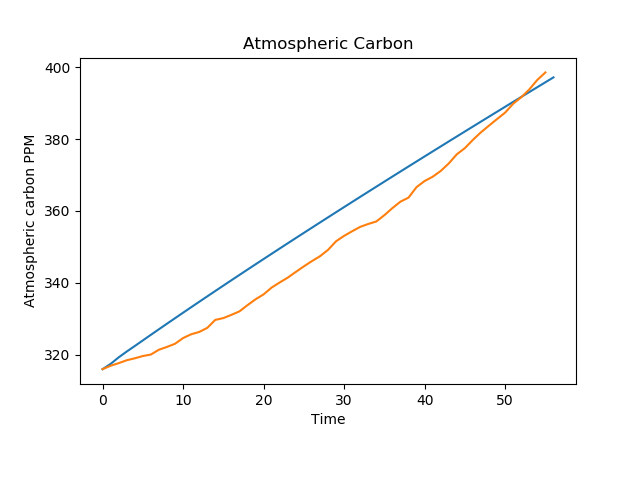 Output shows model calculated atmospheric co2 concentrations (blue line) against observations of co2 concentrations at Mauna Lao in Hawaii (orange line) from 1959 (0) to 2014 (56).
Although the model is not a perfect fit to the observations it is still useful.
Things to try
Add code to the model to produce various plots
Code up using OOP
Use range of IPCC carbon emission scenarios to predict future concentrations of atmospheric Carbon Dioxide
At the moment the model does a timestep per year.  Do monthly time steps to show variation in atmospheric carbon concentrations across the year
Split the land and ocean into 5 degree cells and find out fluxes for each region.
Epidemic Model
pandemic_model/epidemic.py
Epidemic model
This link explains the mathematical principles: 
watch from 22:05.
How to get lucky | The Royal Institution: Science Lives Here (rigb.org)
Epidemiology model: Assumptions
Write a code that can model an epidemic.
Inputs include population size, 
R value – the average number of people 1 infected person will infect.
A well mixed population – at each time step an individual can infect any other individual
An infected person is only infectious for 1 time step after the they recover and become immune and cannot be reinfected.
Run the program across multiple time steps and plot out the values of number of infected people, and number of immune people.
R=2, population=100
Time
Time 
step4
Time 
step3
Time 
step2
Time 
step1
Time 
Step n
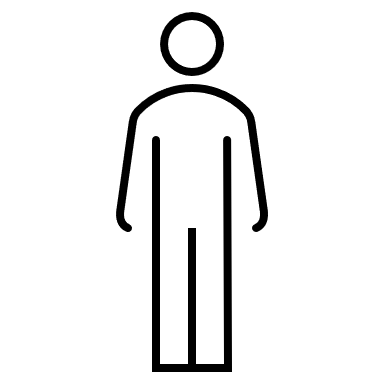 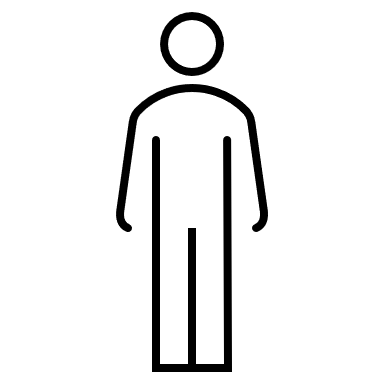 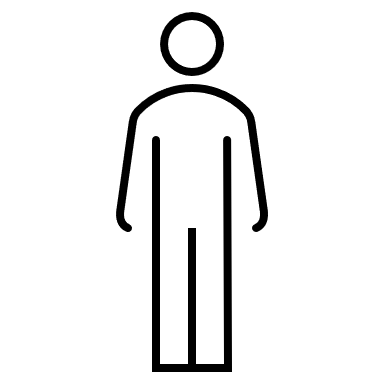 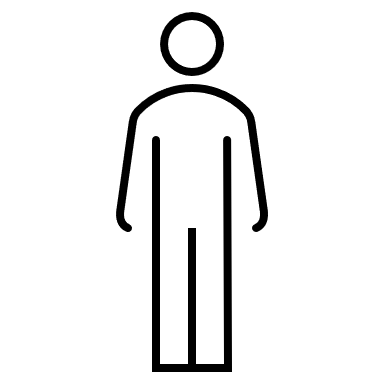 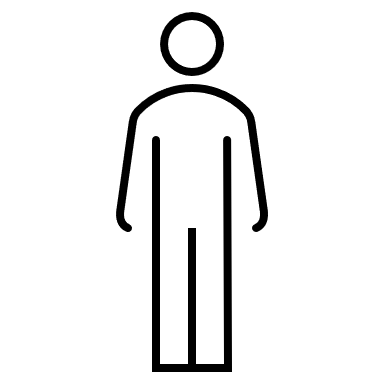 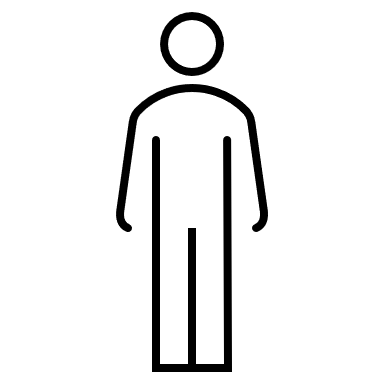 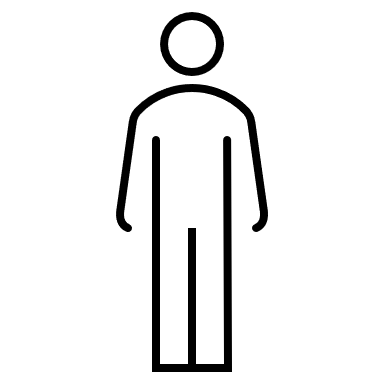 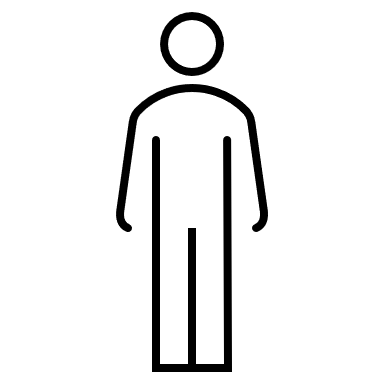 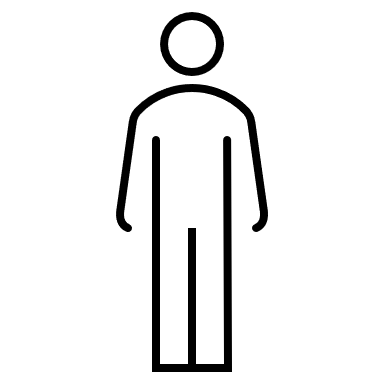 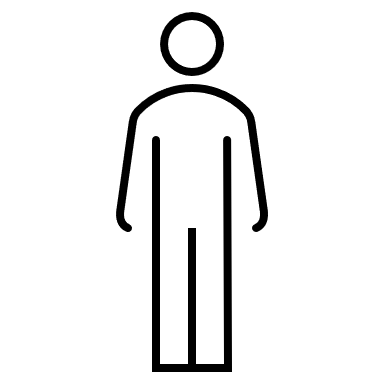 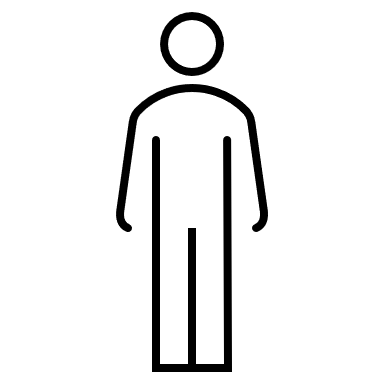 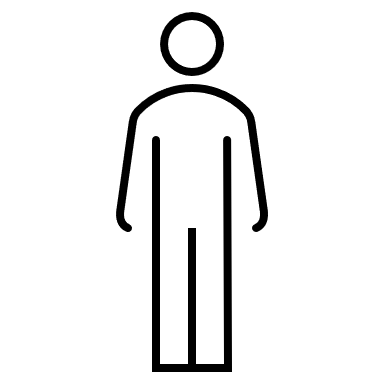 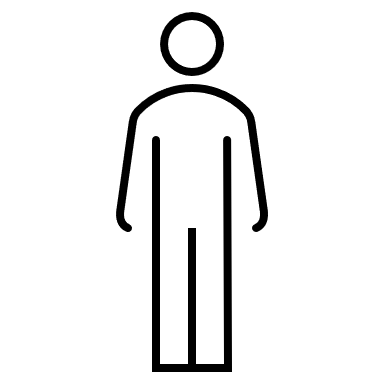 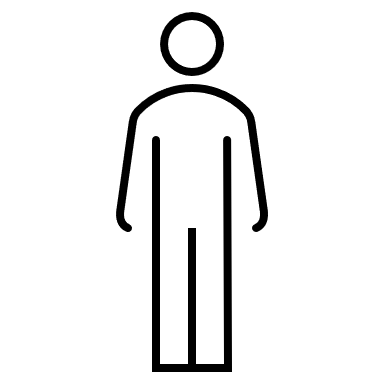 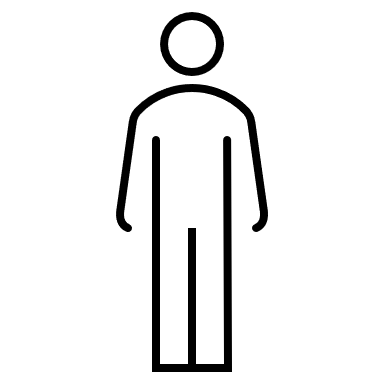 Infected            1              2                      4                          8
Immune            0              1                      3                         7
Not infected    99            98                   96                         92
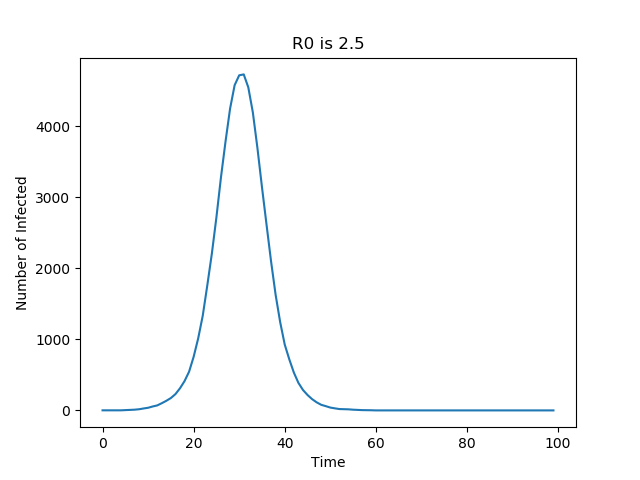 Daisy World
daisy_world/daisy_world.py
Daisy World
James Lovelock put forward the idea that the Earth was a self-regulating system that supported life in a delicate and balanced equilibrium
Lovelock suggested that if we humans mess around too much with the Earth’s climate the Earth will no longer be able to regulate itself with catastrophic consequences for humanity
This is known as the Gaia hypothesis
To demonstrate how this idea worked Watson and Lovelock proposed the model of the Daisy World, which we will explore now

Watson and Lovelock (1983) DOI: 10.3402/tellusb.v35i4.14616
Daisy World
Imagine a world that only has two types of life.  Black daisies and white daisies.  
Black daisies have the effect of absorbing sunlight thereby having a warming effect 
White daisies have the effect of reflecting sunlight thereby cooling the planet.  So white daisies have high albedo (reflectivity) and black daisies have low albedo.  
Bare ground where there are no daisies present have a medium albedo.
Over time daisies are born and then die.  
The birth rate of the daisies is influenced by the temperature of the planet. 
Lets look at the equations of the model.
Equations for Daisy world
Equations for Daisy World
Using these equations let us code up the Daisy World model
Code for Daisy World
import math

# change these values to run different experiments 
area_black=0.25 
area_white=0.25 
area_ground = 1.0 - area_black - area_white
alb_white=0.75 
alb_black=0.25 
alb_ground=0.5 
death_rate=0.3
S =1000 
L=1.0 
# Constants
ABSOLUTE_ZERO=273.15 
sigma = 5.67032e-8 
q=20 
steps=500

# Initialise values
alb_planet = area_black * alb_black + area_white * alb_white + area_ground * alb_ground 
t_planet=(L*S*(1-alb_planet)/sigma)**0.25
Code for Daisy World continued
for i in range(steps): 
 area_ground = 1.0 – area_white – area_black
 t_black = q * (alb_planet - alb_black) + t_planet 
 t_white = q * (alb_planet - alb_white) + t_planet 
 
 if t_black >= 278.15 and t_black <= 313.15 and area_black >= 0.01: 
  birth_rate_black = 1.0 - 0.003265 * (22.5 + ABSOLUTE_ZERO + - t_black)**2 
 
 if t_white >= 278.15 and t_white <= 313.15 and area_white >= 0.01: 
  birth_rate_white = 1.0 - 0.003265 * (22.5 + ABSOLUTE_ZERO - t_white)**2 
 
 d_area_black = area_black * (area_ground * birth_rate_black - death_rate) 
 d_area_white = area_white * (area_ground * birth_rate_white - death_rate) 
 area_black = area_black + d_area_black 
 area_white = area_white + d_area_white 
 area_ground = 1.0 - area_black - area_white 
 alb_planet = area_black * alb_black + \
              area_white * alb_white + area_ground * alb_ground 
 t_planet=(L*S*(1-alb_planet)/sigma)**0.25 

 print(area_black,area_white,area_ground,alb_planet,t_planet)
Things to try
Change the variables and see what outputs you get
Add code to the model to produce various plots
Integrate this model with a spatial model akin to Conway’s “The Game of Life”. This would make an excellent computing project
MONIAC
MONIAC
moniac/moniac.py
MONIAC Macro economic model
In the 1950s a mechanical model was built from pipes, valves and reservoirs and used water to simulate the flow of money around the economy.
Here we will recreate a simple version of the model using bits instead of water to show the flow of money around a country’s economy.

A. W. Phillips, 1950 Mechanical Models in Economic Dynamics Economica, 17(67)  (1950), 283-305.
MONIAC schematic
Income
Taxes
Savings
Domestic Balances
Consumer
Spending
Investments
Government spending
Domestic Expenditure
Imports
Foreign Balances
Exports
Gross Domestic Product
Transaction Balances
Formulas
Formulas
MONIAC Code
YEARS=20
GNI_TO_GDP_RATE=0.95
# Default figures in billions of 
# pounds based on 2015 UK economy
income=1900.0
taxRate=0.3
savingsRate=0.08
governmentSpending=732.0          
exports=133.0      
imports=218.0      
investments=200.0       
privateBalances=0.0
foreignBalances=0.0
transactionBalances=0.0
governmentBalances=0.0
MONIAC code continued
for i in range(YEARS):
 taxes = taxRate * income                    
 disposableIncome = income - taxes
 savings = savingsRate * disposableIncome          
 consumerSpending = income - taxes - savings                      
 domesticExpenditure=consumerSpending+governmentSpending+investments
 grossDomesticProduct = domesticExpenditure + exports - imports
 privateBalances = savings - consumerSpending + privateBalances
 foreignBalances = exports - imports + foreignBalances
 governmentBalances = taxes - governmentSpending
 income = grossDomesticProduct * GNI_TO_GDP_RATE
 transactionBalances = grossDomesticProduct - income + transactionBalances
 print(i, grossDomesticProduct)
Things to try
Change the variables and see what outputs you get
Add code to the model to produce various plots
Add sub-components, eg there are a variety of tax rates for capital gains, income tax, VAT and so on, or split the economy into different sectors (eg manufacturing, finance)